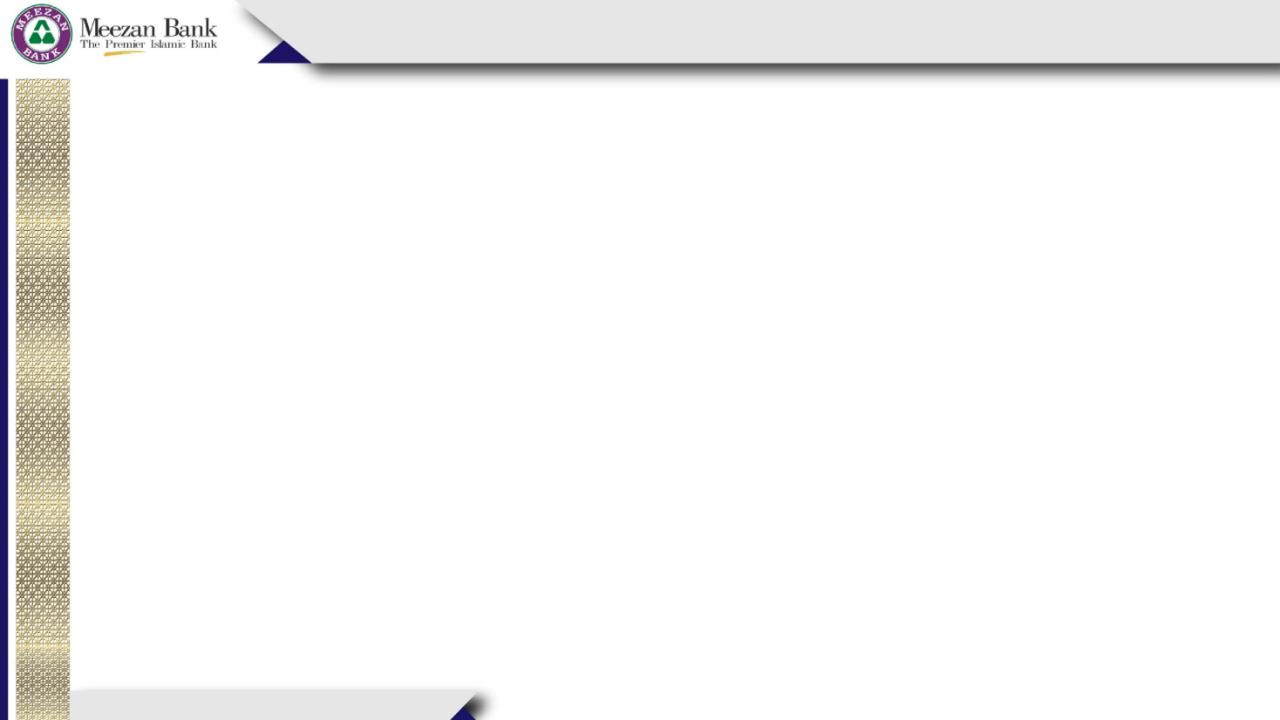 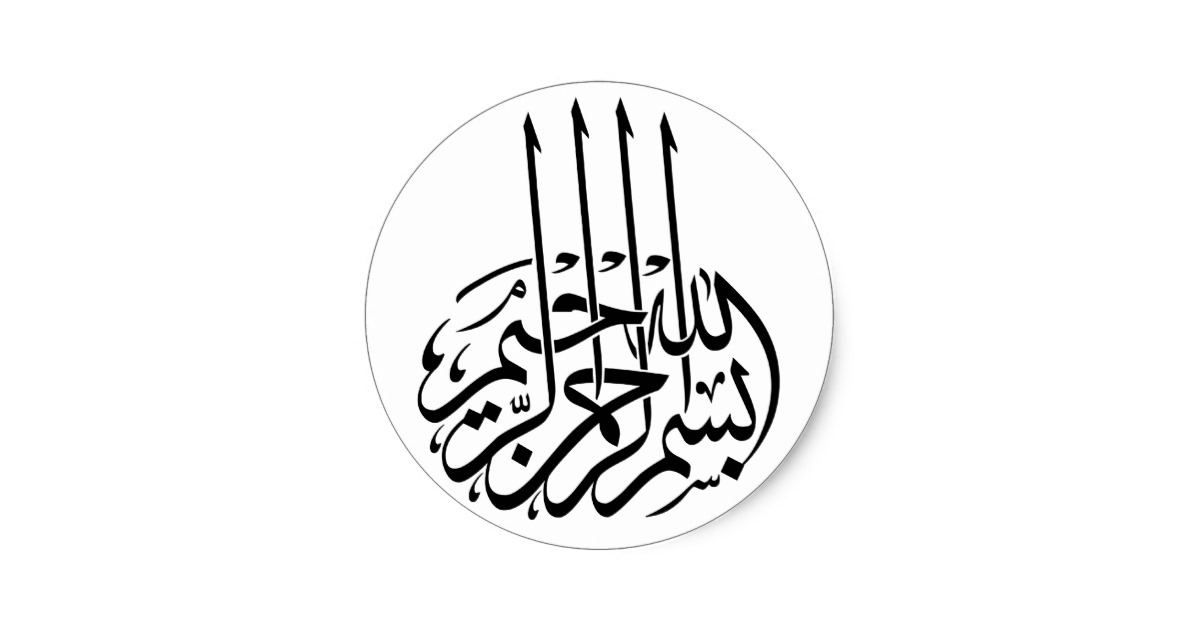 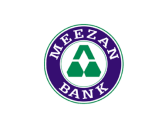 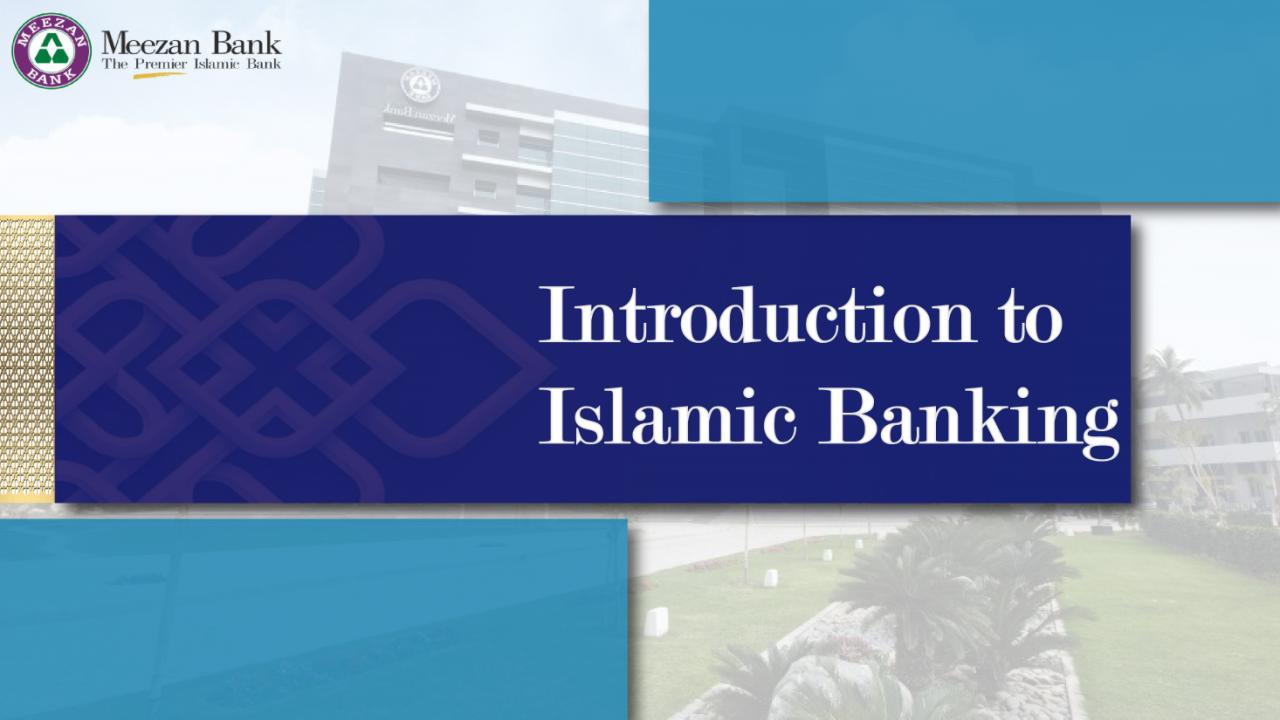 Growth | Future
| Meezan Bank Limited
Presentation outline
Muaz Ashraf
Importance of banking
Why Islamic banking?
What distinguishes Islamic banking from conventional banking?
World wide position
Islamic Banking today
The way forward
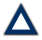 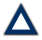 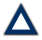 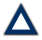 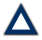 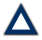 Importance of Banking
Muaz Ashraf
Banking is the most important sector of the modern day economy.

It provides an opportunity to the household with surplus capital to select the best mix of investments in terms of return and tenors & security.

It provides an opportunity to businesses and Governments to finance their activities through obtaining surplus funds.
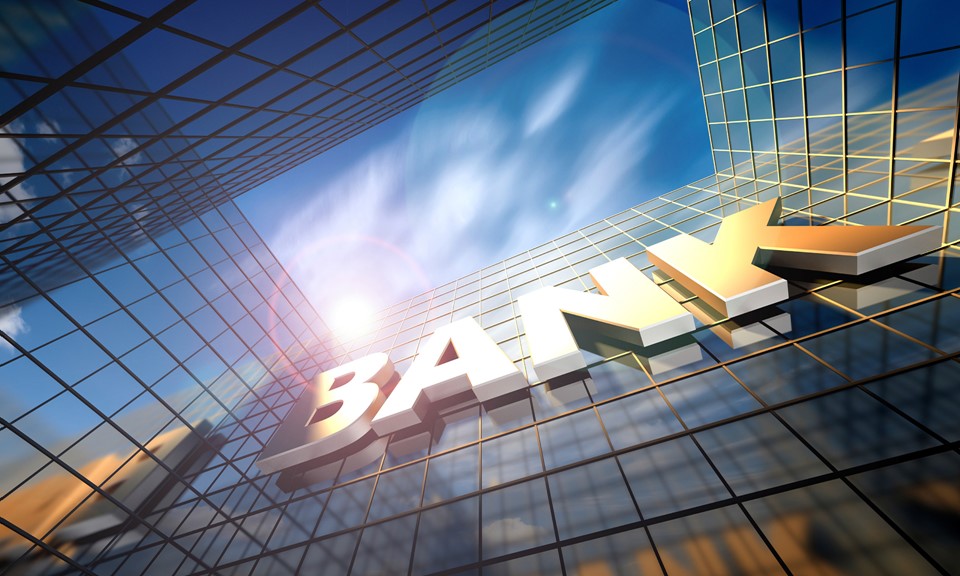 Muaz Ashraf
Why Islamic Banking?
Why Islamic Banking?
Muaz Ashraf
Importance of Purifying the Source of Income in Islam
The body which is nourished by non-pure sources is bound to hellfire.

On the day of Judgment, a person will not be moved from the place which  he stands until he is asked about the sources of his income, and the ways he spent it.

Purifying the source of one’s nourishment is one of the important reasons for the acceptance of supplications by Allah.
[Speaker Notes: ۔ المعجم الأوسط - (6 / 113):
عن أبي بكر الصديق قال قال رسول الله صلى الله عليه و سلم لا يدخل الجنة جسد غذي من الحرام
2۔ 
3۔ سنن الترمذي - (5 / 220):
عن أبي هريرة قال : قال رسول الله صلى الله عليه و سلم يا أيها الناس إن الله طيب ولايقبل إلا طيبا وإن الله أمر المؤمنين بما أمر به المرسلين فقال { يا أيها الرسل كلوا من الطيبات واعملوا صالحا إني بما تعملون عليم } وقال { يا أيها الذين آمنوا كلوا من طيبات ما رزقناكم } قال وذكر الرجل يطيل السفر أشعث أغبر يمد يده إلى السماء يا رب ومطعمه حرام ومشربه حرام وملبسه حرام وغذي بالحرام فأني يستجاب لذلك]
Definition of Riba
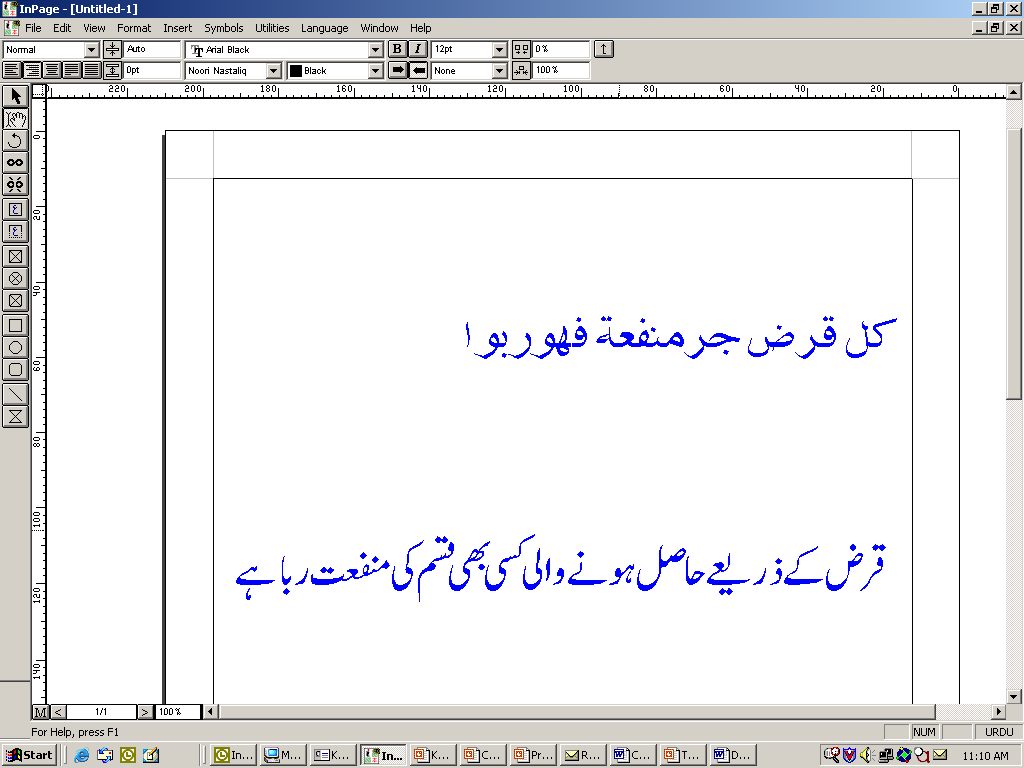 Every Debt that pulls any kind of gain is Riba
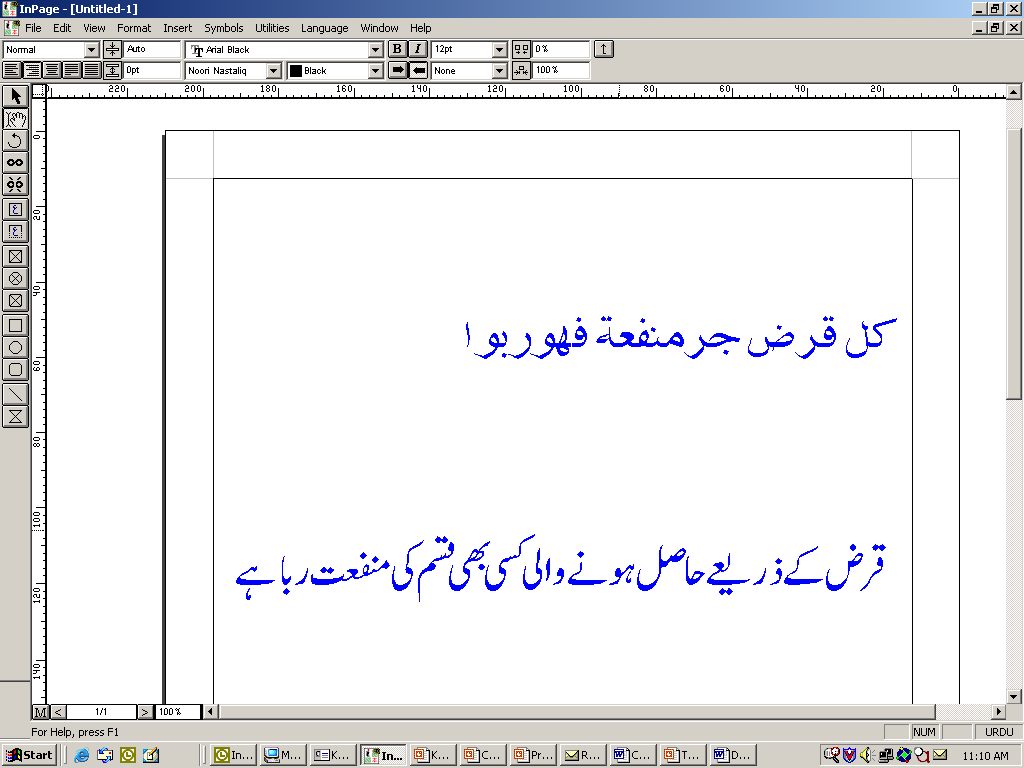 Riba means any pre agreed excess compensation over and above the principal 
Compensation may include monetary as well as non monetary benefits
Why Riba is Prohibited?
Muaz Ashraf
Key objective is to ensure Social justice

Cannot be achieved without Economic Justice

Economic justice requires a viable economic system supported by an efficient banking system

Interest results in concentration of wealth.
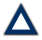 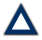 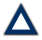 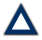 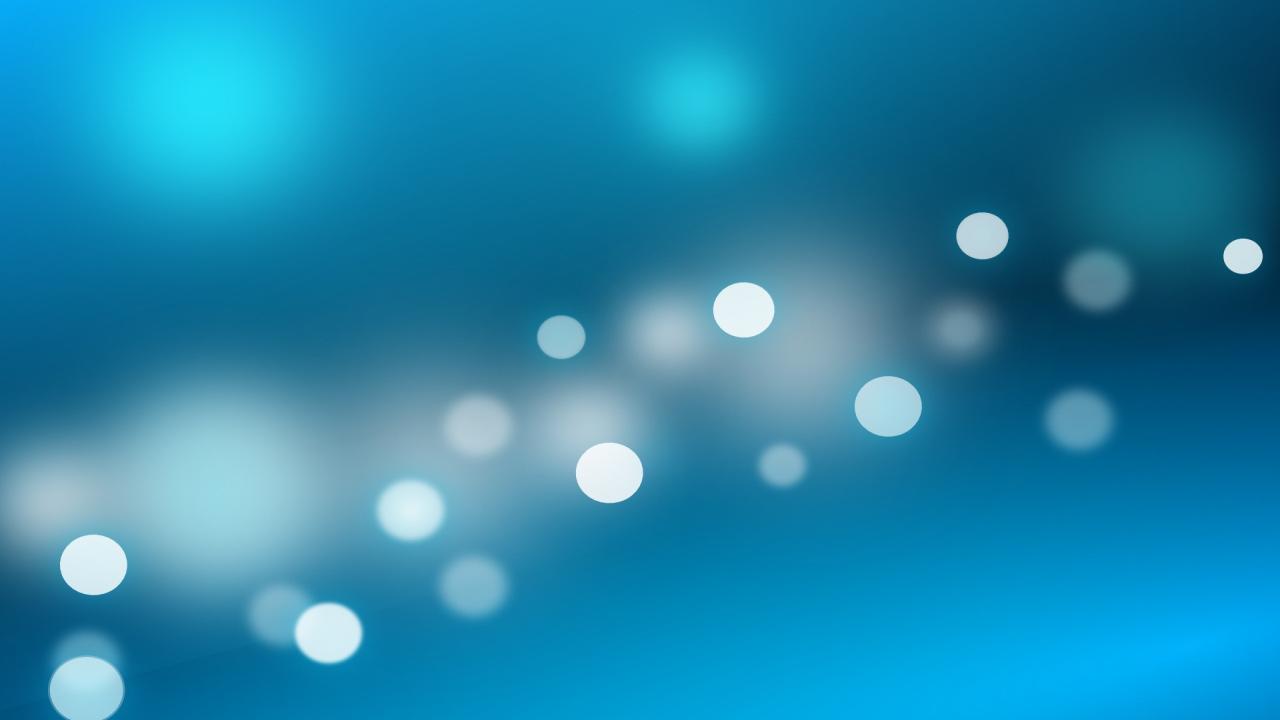 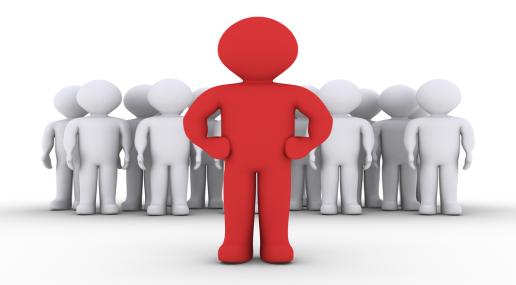 Distinguish
Islamic
Vs
Conventional Banking
Objectives of Islamic Banking
Muaz Ashraf
Equitable Distribution & Circulation of  Wealth in the society
Avoid all Impermissible transactions:	






Promote participation based & asset Backed Financing
Fulfilling halal Needs of Customer
Ensuring Sharia Compliance in all transactions
| Uqood-e-Fasida
Interest (Riba) | Gambling (Qimar) | Uncertainty (Gharar)
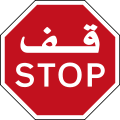 Any excess on principle in Loan
Sale of Debt
Future Sale 
Forward Sale
Sale Without Possession or Risk
Sale without Ownership
Sale of Unspecified Goods or Assets. 
Bonds etc.
T-Bills etc.
Conventional Mortgage
Conventional REIT’s
Insurance
Distinguishing Features
Muaz Ashraf
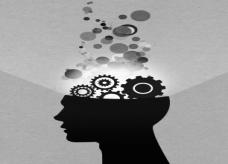 Conceptual & Socio-religious level 
Islamic banks are not money lenders
cannot deal in interest & non permissible industries/goods
Decision making has to be ethical and abide moral values
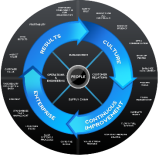 Business model & Governing framework

actively participates in trade and production process
Governing framework in terms of Sharia Advisor &/or SSB
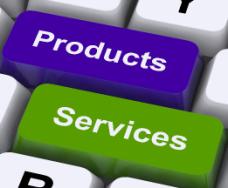 Product Level Implementation
usually asset backed & involve trading/renting of asset & participation on profit & loss basis  
Implementation is not just a mere change of paper work and terms but it involves
clarity of roles of contracting parties
What distinguishes Islamic Banking
Muaz Ashraf
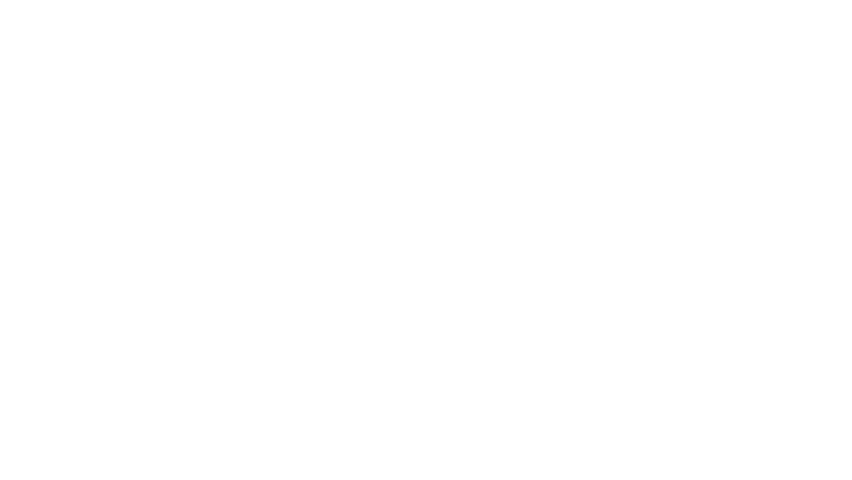 Transactions are asset-backed
Transactions are money lending & Riba based
Involve in many impermissible transactions like Short selling, Sale of Debt, Speculation etc.
It is socially-responsible banking because it operates under Sharia restrictions
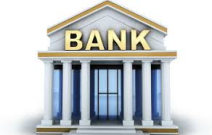 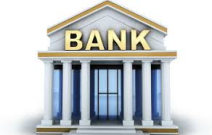 Permit financing of prohibited goods & Industries like alcohol, casinos etc.
Does not permit financing of prohibited goods / Industries
Islamic
Conventional
Ethics and moral values play a major role in investment decisions. Not a choice but a must
A matter of choice
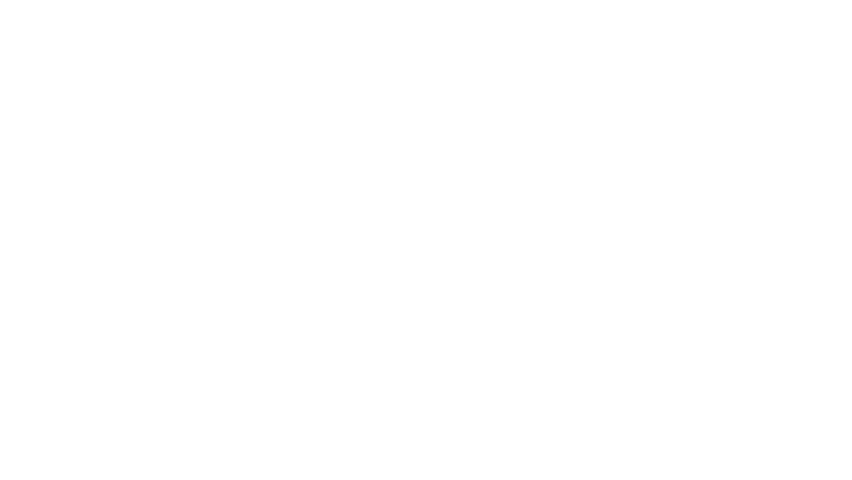 The basic Difference Between Conventional and Islamic Mode of Finance
Conventional
Client
Money
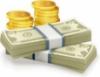 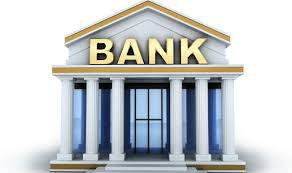 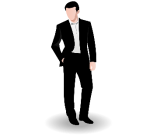 Loan
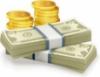 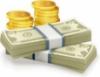 Interest
+
Money
Money
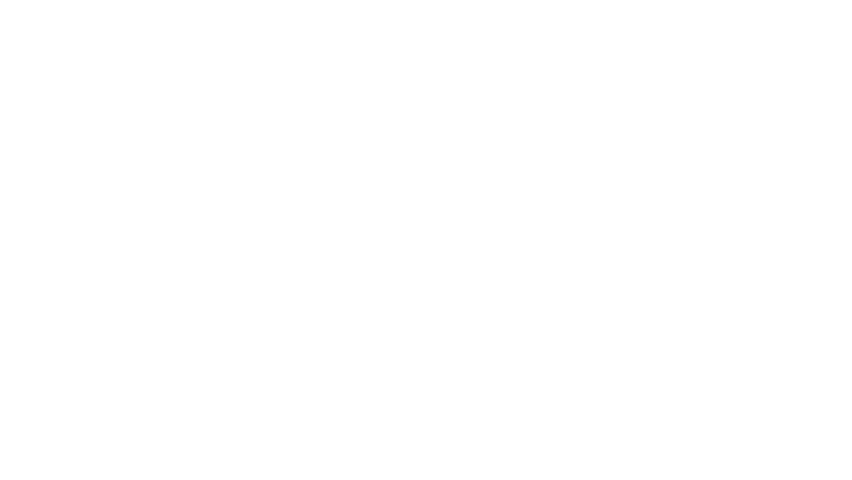 The basic Difference Between Conventional and Islamic Mode of Finance
Islamic
Client
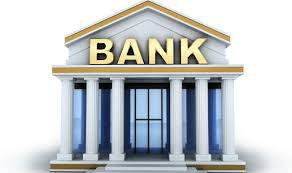 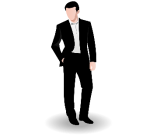 Goods | Services
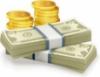 Profit | Fee
Money
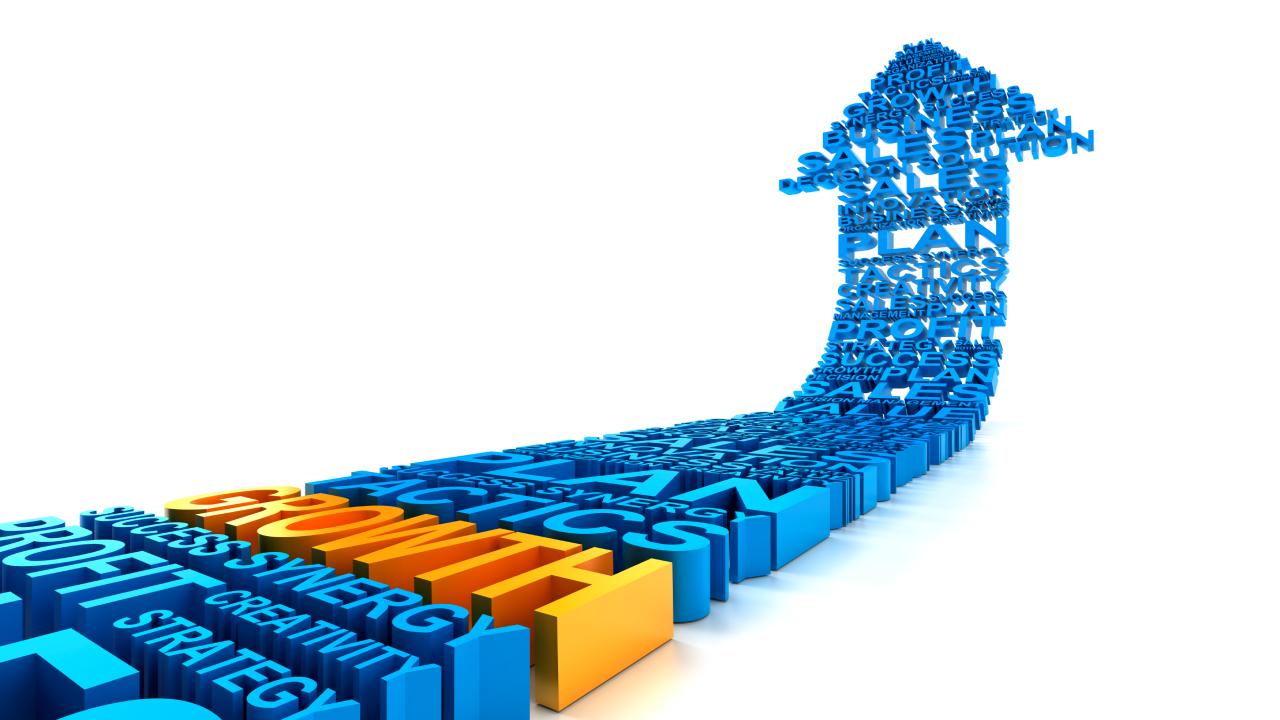 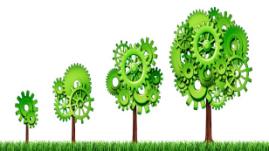 Islamic Banking
Inception & Today
History Of Modern Islamic Banking
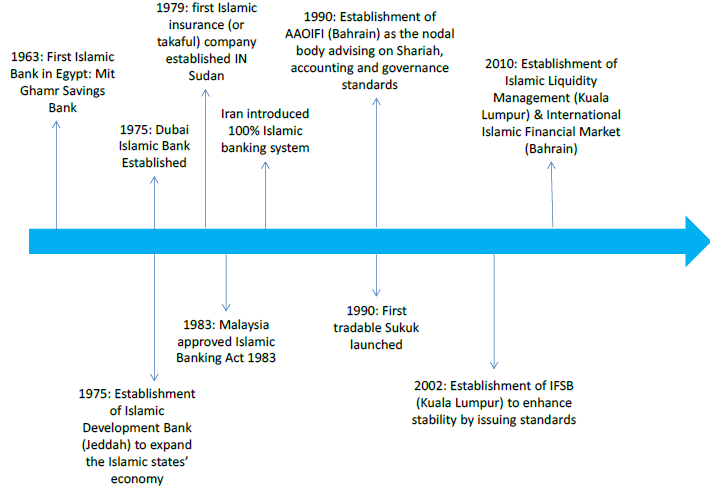 GLOBAL ISLAMIC FINANCE INDUSTRY LANDSCAPE
Global Islamic Finance Industry
Global Islamic Finance Industry
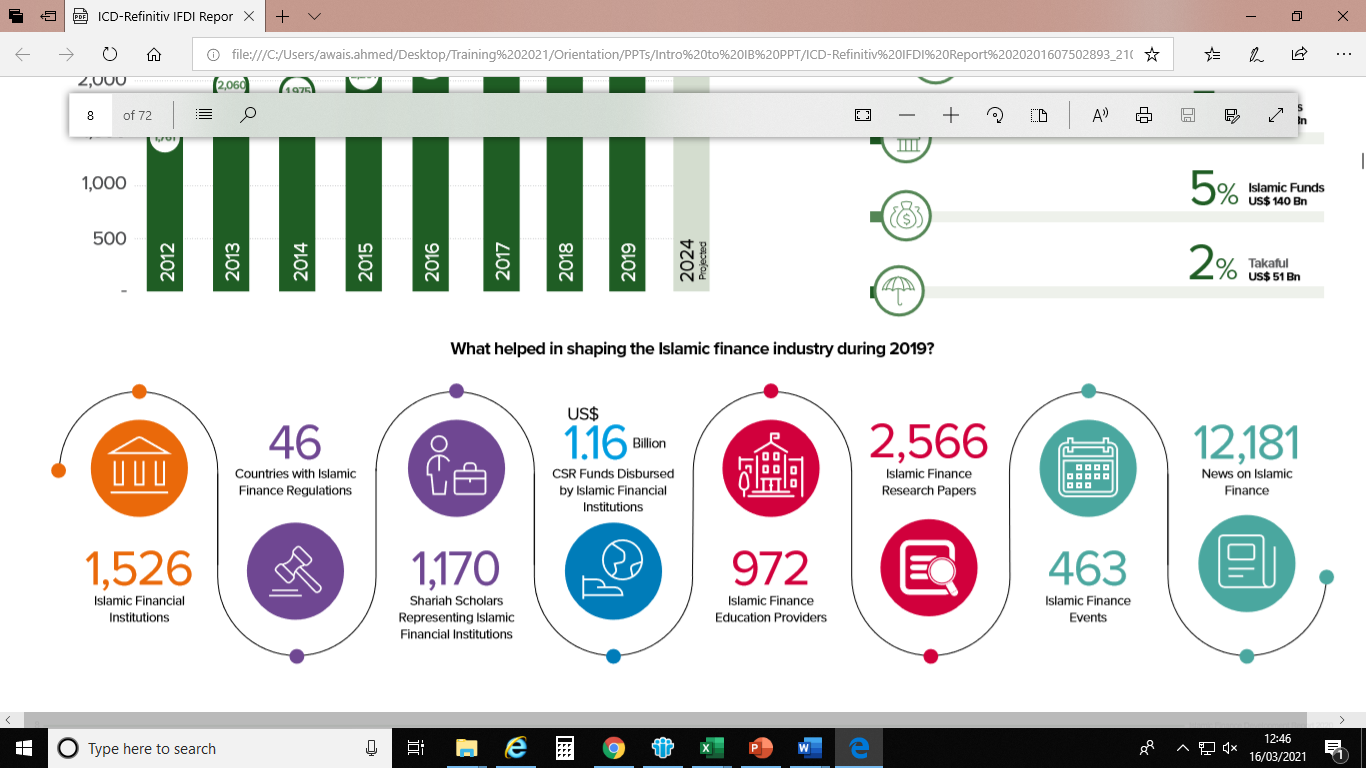 Source: Islamic Finance Development Report 2020
Global Islamic Finance Industry
Total Asset size ~ US $2.88 Trillion

1,562 Islamic financial institutions including 526 ISLAMIC BANKs operating in 74 countries

46 countries with Islamic Finance Regulations

1,170 Shariah Scholars representing Islamic Financial Institutions

US 1.16 Billion CSR funds disbursed by Islamic Financial Institutions

972 Islamic Finance education providers

2,566 Islamic Finance research papers

$538 Billion value of outstanding Sukuk

$140 Billion value of Islamic Funds

336 Takaful companies across 47 countries; size of $51 Billion

57 Shariah Standards issued for Islamic financial institutions ( by AAOIFI)
Source: Islamic Finance Development Report 2020
Islamic Banking – A Success History
Muaz Ashraf
Different types of IFI have emerged globally

Islamic Commercial Banks
Islamic Investment Banks
Islamic Units of conventional banks
Islamic Funds
Islamic House Financing Schemes
International Financial Market
International Institutions of Islamic Banking
Global Bodies for Islamic Banking
Muaz Ashraf
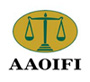 AAOIFI

IFSB

IIRA

CIBAFI
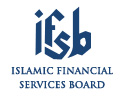 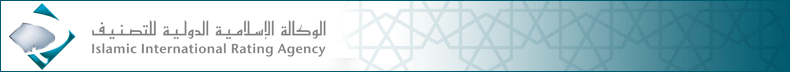 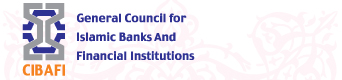 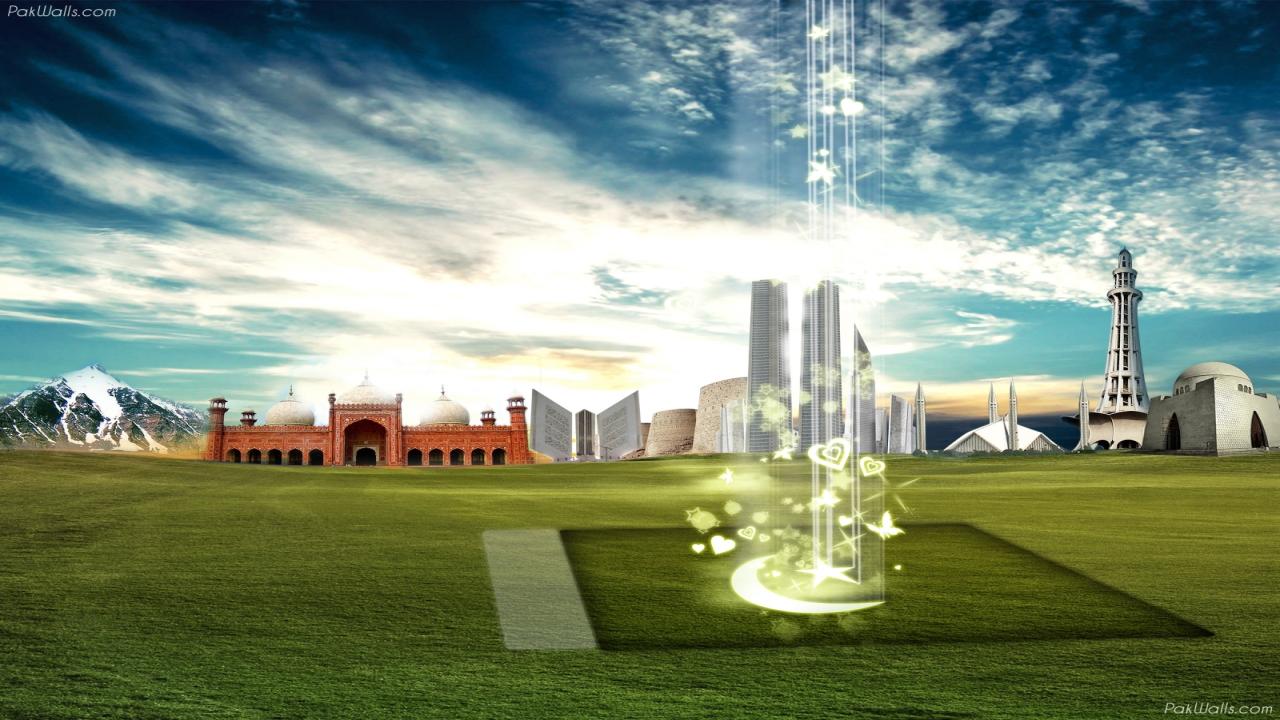 Muaz Ashraf
Islamic Banking
In
Pakistan
“We must work our destiny in our own way and present to the world an economic system based on true Islamic concept of equality of manhood and social justice.”
Speech of Quaid-e-Azam at the opening ceremony of State Bank of Pakistan, Karachi  July 1, 1948
Islamic Banking in Pakistan
Muaz Ashraf
Steps Taken for Promotion
Sharia Board established at SBP

Islamic products available to all services offered by conventional banks to fulfill sharia compliant needs of clients

Sharia compliant export refinance scheme launched

Model agreements for products developed by IBD of SBP

Sharia Audit/Compliance manuals have been developed

Various training courses and degree programs at universities

Tax laws are being rationalized to avoid double taxation of IFIs
Islamic Banking in Pakistan
Muaz Ashraf
Full Fledged Islamic Banks – 5
Meezan Bank 
Al-Baraka Bank Pakistan Limited
Dubai Islamic Bank
Bank Islami Pakistan
MCB Islamic (MIB)
Many conventional banks operating Islamic Banking Branches: Bank of Khyber, Bank Alfalah, Habib Metro Bank, Bank Al Habib, Standard Chartered Bank, Soneri, HBL, UBL, Askari, NBP, Faysal/RBS etc. (18) – as they have accepted the reality and difference of Islamic banking.
Islamic Banking in Pakistan
Muaz Ashraf
Branch network of IB (including Windows) – 5,145
 Asset base of IB – Rs. 4,797 Billion 
 Deposit base of IB – Rs. 3,822 Billion 
 Growth rate YoY of Asset base is around 32%
 Growth rate YoY of Deposit base is around 29.7%
 Share of IB in the overall Banking system stands at 18.7%
As of June, 2021; SBP IB Bulletin
Uniqueness of Islamic Banks
Muaz Ashraf
Commingling between Finance & Religion and ethics

Sharia Supervisory Boards (SSB)/Sharia Advisor

Studies Articles of associations and bylaws
Approval of all contracts 
Contribute in designing new products
Audit the actual implementations
Issuance of Fatwas 
Research - Training
Centre of Excellence in Islamic Finance (CEIF)
Research Infrastructure in Partnership with LUMS, IBA and IM Sciences
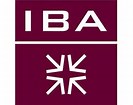 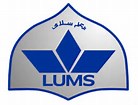 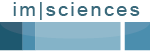 Incubator for research on contemporary issues
Comprehensive source of education, training and degree programs
International orientation and collaboration
Mobilizing local and international expertise
Strong quality assurance network
Innovation & capacity building
ISLAMIC FINANCING PRODUCTS
General Islamic Financing Modes
Islamic banking offers a wide range of solutions to meet long term, short term & consumer financing and investment needs.
Corporate Financing
Consumer Financing
Investment
Diminishing Musharakah
 Ijarah
 Istisna
 Wakalah
 Musawamah
Murabaha
 Istisna/ Salam
 Tijarah
 Musharakah
 Mudarabah
 Diminishing Musharakah
 Ijarah
 Wakalah
Musharakah
 Mudarabah
 Wakalah
Inter bank
Musharakah
Mudarabah
 Wakalah
 Credit Sale of Sukuk
Short Term Financing Needs
Raw Material
Overheads / Utilities
Finished Goods
Trade receivable financing
Rental financing

Islamic Banking solutions
Murabaha - for working capital/consumer goods
Salam/Istisna - for overheads, utilities & receivable
Tijarah - for finished goods & receivables
Lease & Sub Lease – for rental financing
Transaction based Musharakah/Mudarabah
Murabaha
Murabaha is a particular kind of sale where the transaction is done on a “cost plus profit” basis i.e. the seller discloses the cost to the buyer and adds a certain profit to it to arrive at the final selling price.

Payment of Murabaha price may be:
At spot
In installments
In lump sum after a certain time
Murabaha
Basic rules for Murabaha financing:

Asset to be sold must exist.

Asset must be in the possession and ownership of seller

Asset should be specified
Sale price should be determined.
Sale must be unconditional.
Should not be used for un-Islamic purpose.
Murabaha
Supplier
Bank
Client
3. Payment of Murabaha price
1. Payment of Cost
2. Delivery of goods
Istisna
It is an order to manufacturer to manufacture a specific commodity for the purchaser
Manufacturer uses his own material
Quality & quantity should be agreed in absolute terms
Purchase price should be fixed with mutual consent
Upon delivery of the specified items (Constructive possession through physical inspection), Bank can appoint the Customer as its agent to sell the goods to its buyers.
Istisna
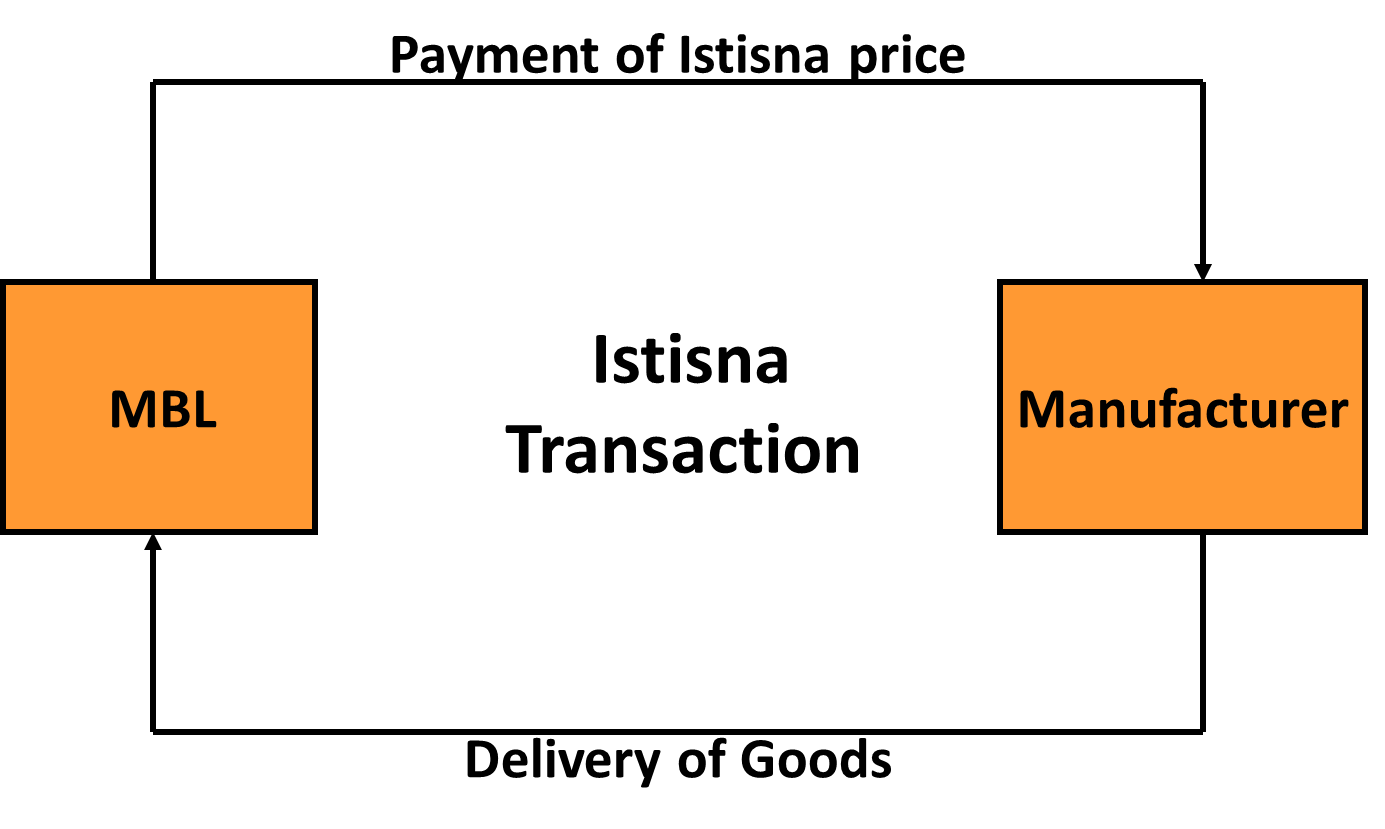 Long Term Financing Needs
Acquisition/replacement/expansion of fixed assets, plant & machinery
Buying a car or house
New Project 
Securitization

Islamic Banking Solutions:
Ijarah
Diminishing Musharakah
Sukuk & syndicated project financing
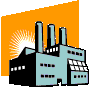 Ijarah
Ijarah means “To give something on rent”

Ijarah is an Islamic alternative of Leasing.

Leasing backed by an acceptable contract is an acceptable transaction under Shariah.

Several characteristics of conventional agreements may not conform to Shariah thus making the transaction un-Islamic and thereby invoking a prohibition.
Ijarah
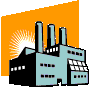 Usufruct of asset
2. Transfer of Title
VENDOR
CUSTOMER
ISLAMIC
BANK
1. Payment of Purchase Price
Payment of Rental Fees
Diminishing Musharakah
In Diminishing Musharakah the financier and the client participate either in joint ownership of a property or an equipment

The share of the financier will be divided into a number of units

The client will purchase these units one by one periodically until he is the sole owner of the property

Client will also pay rental amount over the undivided portion of the asset owned by Bank
Diminishing Musharakah
Rent
Joint Ownership
Gradual Transfer of Ownership
BANK
Musharaka
CUSTOMER
Assets
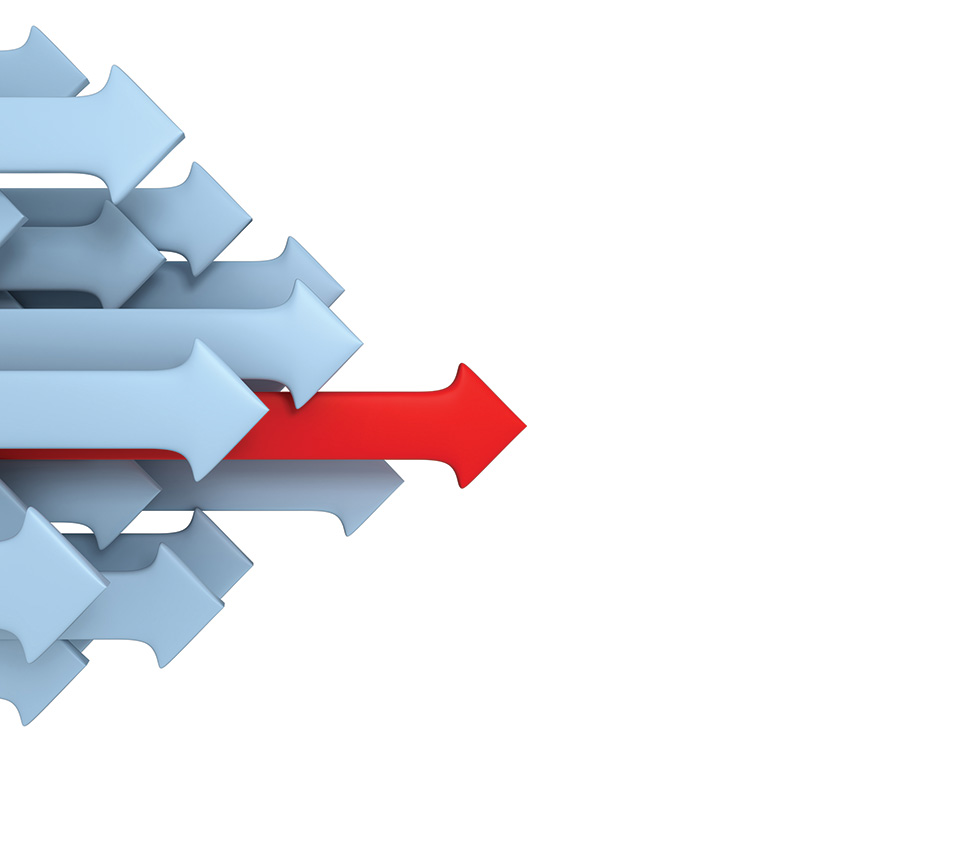 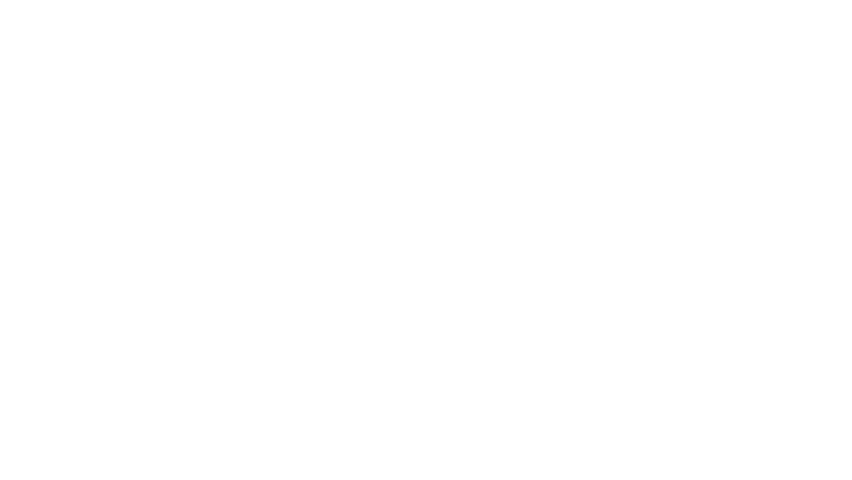 The Way Forward
The Way Forward
Islamic banking is a viable alternative 

Islamic alternates of Banking Products can be very effectively developed for all types of needs

However, there is a need for proper research and development.

Ulema, bankers and professionals need to coordinate more frequently.
The Way Forward
Muaz Ashraf
We will have to change our attitudes

IBIs can’t provide each and every financing solution like Prize Bond acceptance, facilitation to Insurance companies 

Shariah compliance must be our USP
May Allah give us success in our efforts - Ameen
[Speaker Notes: USP: Unique selling Point]
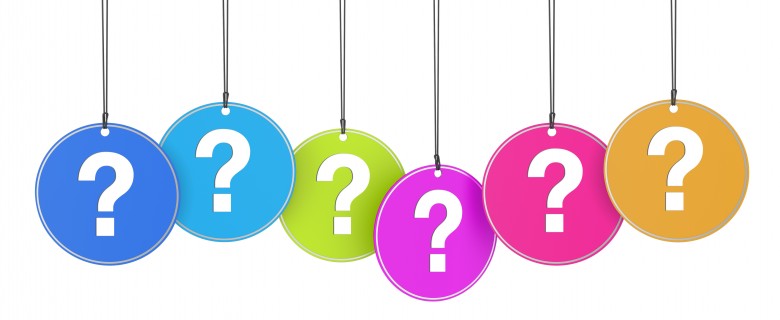 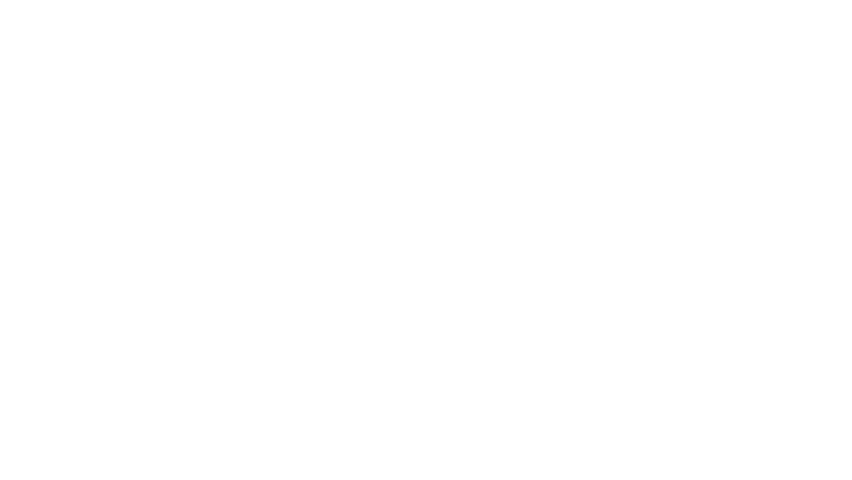 Any Question ?
Muaz Ashraf
جزاك الله خيرا